How to Decide if Your Sources Are Reliable For Your Research Paper
Evaluating Sources
Why Do I Need To Evaluate My Sources?
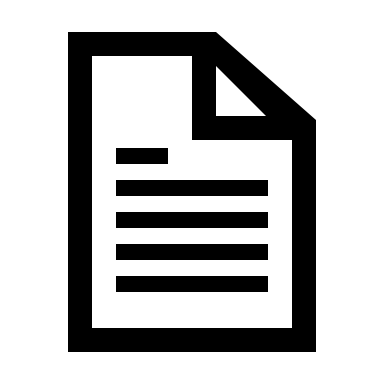 Tip: Re-Evaluate Sources for Quality After Completing Bibliography
You should have already evaluated your sources for quality as you searched for them, but before completing your bibliography and starting your paper, you need to check them one more time for suitability. This will save you from discovering after putting a lot of time into the paper that some of your sources are not acceptable.
Step 1: Double-Check the Assignment
Go back through previous information provided in the assignment to make sure you have not picked any sources that are not allowed. 
Examples of unacceptable sources: Wikipedia, general encyclopedias, blogs, advertisements, abstracts, conspiracy theories, heavily biased sources, websites that don’t provide credentials, outdated sources, etc.
Step 2: Check for Timeliness
TIP: Seek Current Scholarship on Historical Topics
Even with historical topics, it’s usually best to look for more recent books and articles. Although the actual events of the past will not have changed, current scholarly understanding of those events may have. Just in case new discoveries have been made, check your dates to be sure you have the latest possible information.
The Exception: When Older Sources Are Best
Primary Sources: These are original sources and documents related to your topic from the initial time period. They might include official records, firsthand accounts, recordings of speeches, and other information that comes directly from the time, place, and people involved in the event. While many of your sources for a research paper, even on a historical topic, will be secondary sources that come from later scholars, primary sources can be essential to historical research. 
Seminal Works: In academic research, seminal texts are usually publications that changed the whole field of study on a given topic and gave us a unique understanding that persists to this day. For example, Einstein’s Theory of Relativity is a seminal work in the field of physics. While many people have written more recent scholarship on the topic, you still need the one big game changer source to make your research on the topic complete.
How Do I Know When To Use Primary Sources and When To Use The Most Recent Secondary Sources?
Do both!
If your topic calls for primary sources or seminal works in order to fully explore what can be known about it, by all means, make sure you include those sources in your paper. Don’t stop there, though. Balance your perspective on the topic out by also including the most recent scholarship related to the topic. This is not an either/or situation. Both ends of the spectrum are necessary for good research.
Step 2: Check for Credibility
Step 3: Check for Relatability to Your Topic and Thesis
Step 4: Check that Your Sources are Substantive
To write a good research paper, you’re going to need a lot of information. If your sources are all too short and/or too general, you will end up having trouble putting the paper together. They need to go in depth, and they need to be detailed. You might think you are saving time to pick short articles that are easier to read, but those types of articles will just end up causing more problems in the end. Go for substance from the start.
Tip: Expect to replace some sources after the fact
If you do a good job of putting together your bibliography, you will drastically reduce the number of sources you need to replace once you start writing the paper. However, you will not eliminate the need to keep checking for new sources. That’s just part of the process. Everyone discovers something they still need to research after they start writing. A good researcher takes that in stride and continues to search for information throughout the writing process. The goal is to start out with a solid basis of research so that even if you do keep looking for information you are searching from a stronger and stronger position each time. In other words, the more you learn, the more you’ll learn what you still need to know. Choose wisely from the start, and that process can be deeply rewarding and deeply informative.